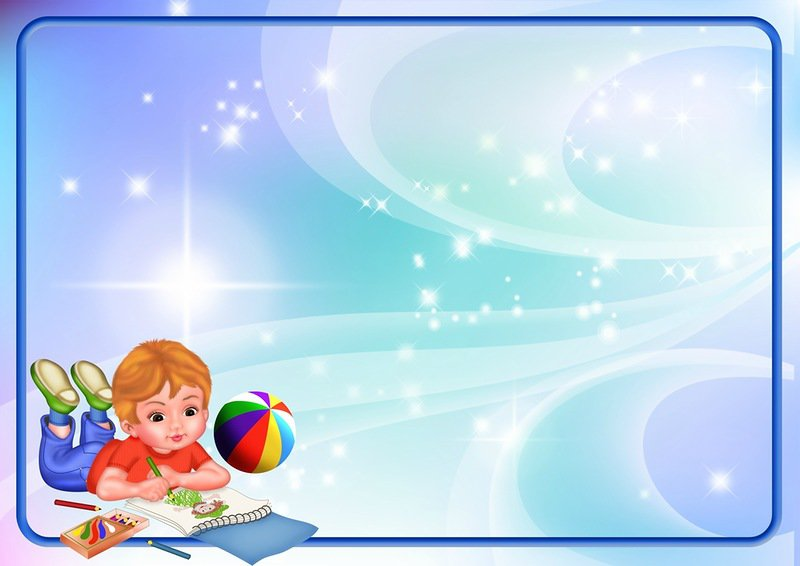 Особенности 
речевого развития
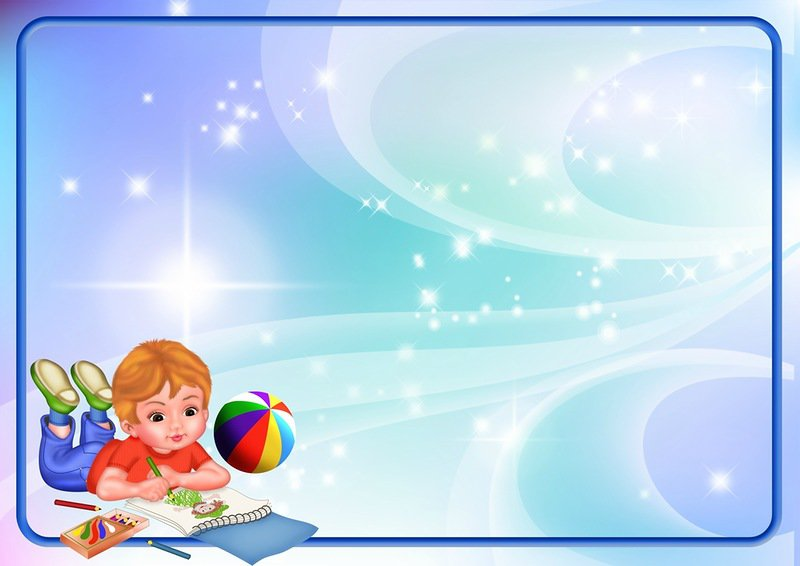 Дети овладевают правильной речью постепенно в течение нескольких лет. Для каждого возраста существует своя норма. 
	К году нормально развивающийся ребенок употребляет уже три - четыре «лепетных» слова, понимает отдельные слова. 
	К двум годам употребляет предложения из двух-трех слов, имеет словарный запас минимум
                   50 слов. В этом возрасте усваиваются 
                              гласные и согласные звуки: 
                                          А, О, Э, П, Б, М.
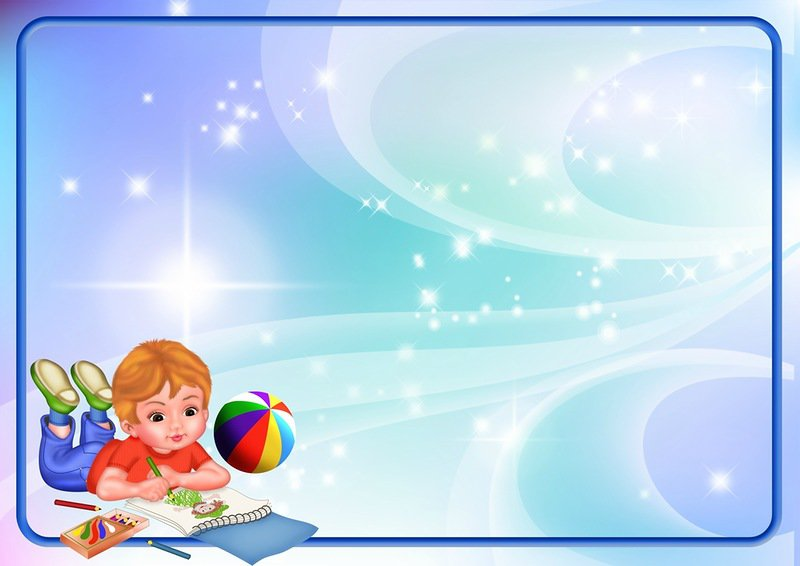 В речи трехлетнего малыша  постепенно формируется умение правильно связывать разные слова в предложения. 
	В речи четырехлетнего ребенка уже встречаются сложносочиненные и сложноподчиненные предложения. К этому времени осваиваются свистящие звуки: С, З, Ц , несколько позднее шипящие: Ж, Ш, Ч, Щ.     
             Значительно увеличивается количество
 прилагательных, которыми дети пользуются для обозначения признаков и качеств предметов,
                          определения цвета, т.е. кроме основных
                                     они называют дополнительные цвета
                                         (голубой, темный , оранжевый),
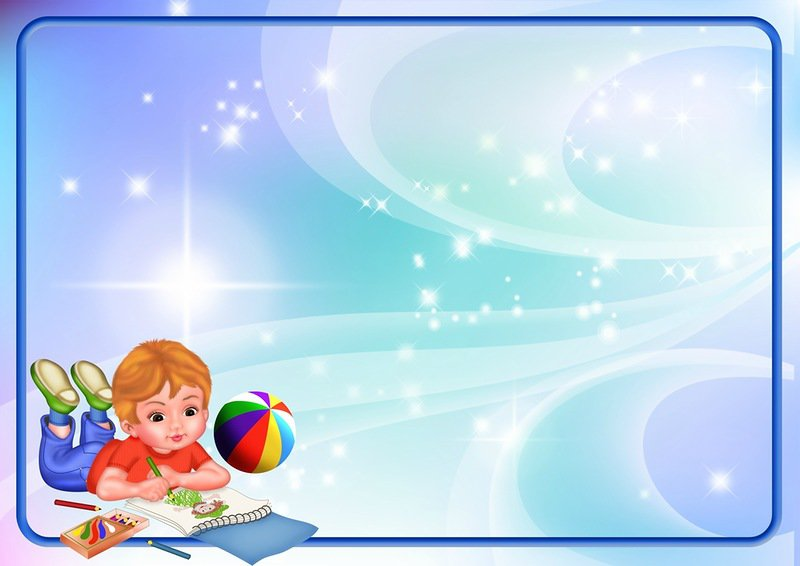 У ребенка пятого года жизни отмечаются значительные успехи в умственном и речевом развитии. Речь его становится разнообразней, точнее и богаче по содержанию. Возрастает устойчивость внимания к речи окружающих, он способен до конца выслушивать ответы взрослых. Значительно улучшается звукопроизношение. К пяти годам появляются
                  звуки: Л, Р , словарь ребенка 
                             составляет   3000 слов. Это 
                             дает возможность ему
                             полнее строить свои
                             высказывания.
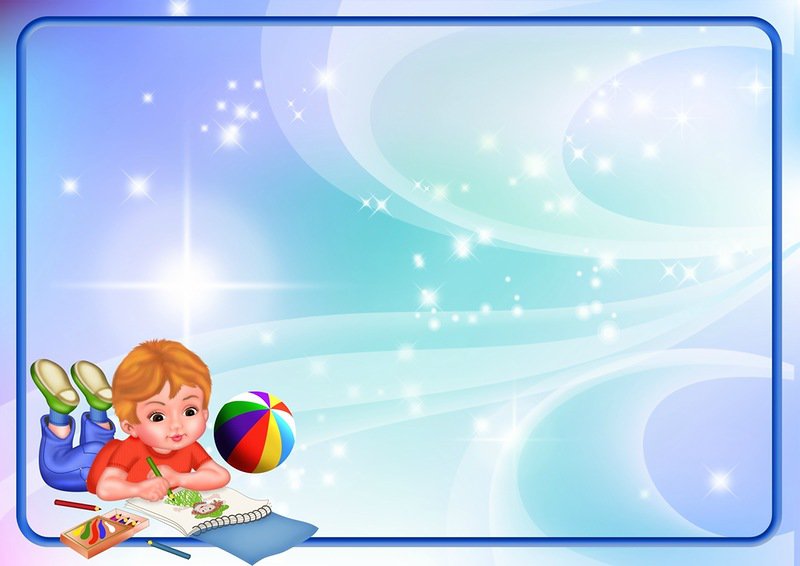 Также начинают появляться притяжательные прилагательные, например: (лисий хвост, заячья избушка), слова, указывающие на свойства предметов, качества, материал, из которого они сделаны, например: (железный ключ). Все шире используют наречия, местоимения, сложные предлоги (из-под, около и др.), появляются обобщающие
                   слова (посуда, одежда, мебель, 
                            овощи, фрукты).
                            Итак, в 5 лет произношение 
                             всех звуков должно быть в 
                             норме.
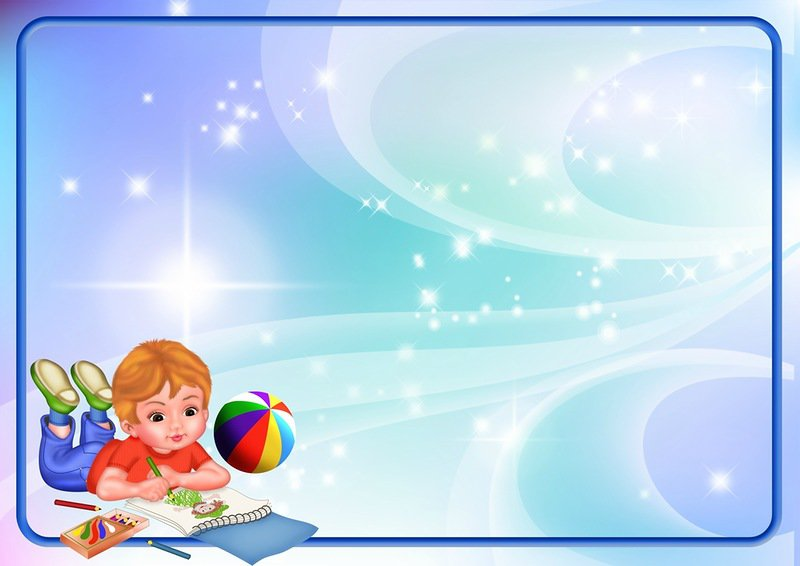 Но у некоторых детей еще остается неустойчивое произношение  некоторых звуков. 
 	Речь – это процесс практического применения человеком языка в целях общения с другими людьми, это самый простой и самый сложный способ самоутверждения. 
	Эффективность коррекционно – воспитательной работы определяется чёткой организацией детей в период пребывания в детском саду, правильным распределением 
                             нагрузки в течение дня, координацией и
                                    преемственностью в работе логопеда
                                    и воспитателя.
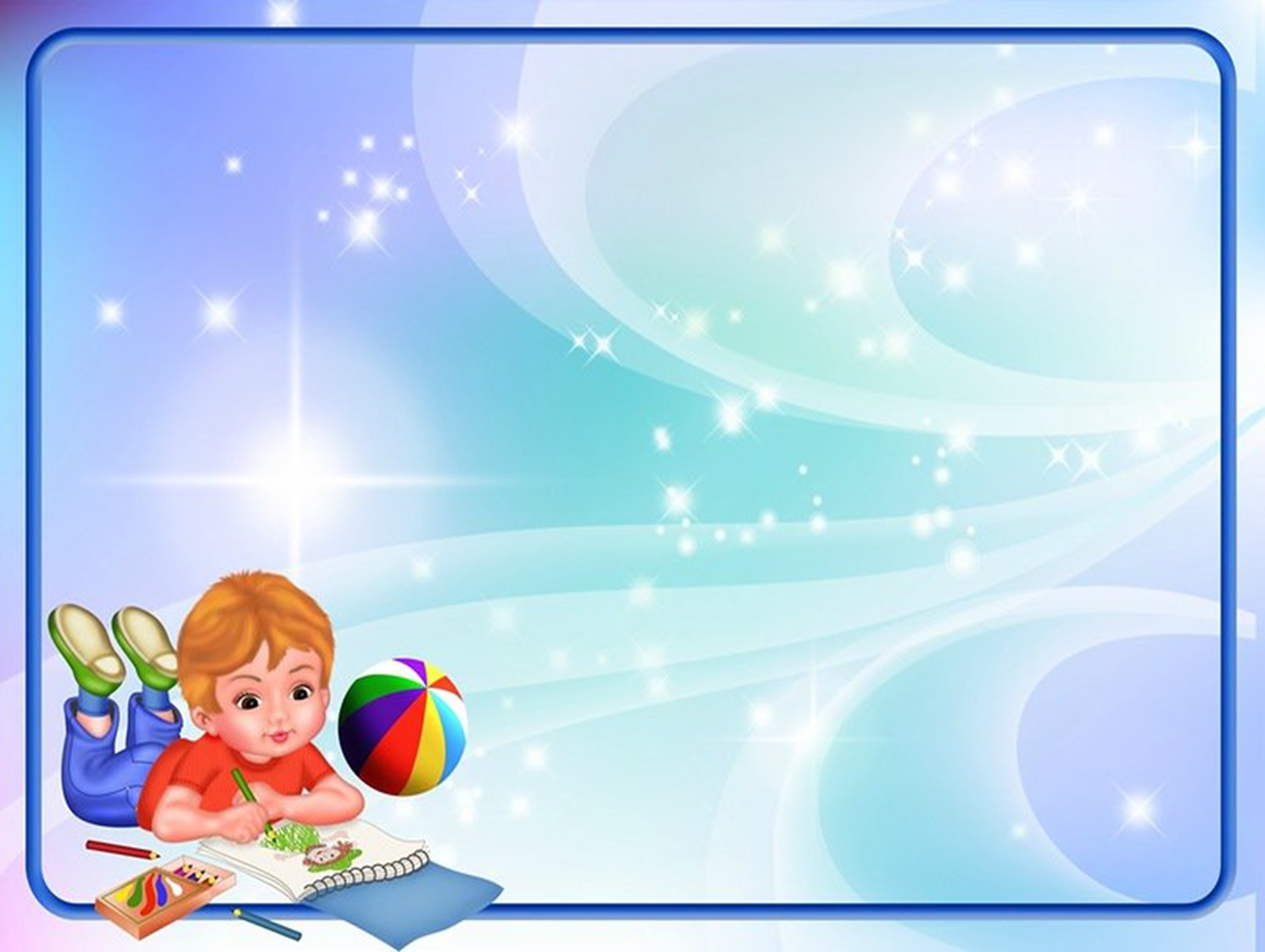 Совместная деятельность логопеда и воспитателя организуется в соответствии со следующими целями: – повышение эффективности коррекционно-образовательной работы;– оптимизация организационных и содержательных аспектов коррекционно-педагогической деятельности, как на всю группу детей, так и на каждого ребенка. 	Совместная коррекционная работа в речевой группе предусматривает решение следующих задач:– логопед формирует первичные речевые навыки у детей;                        – воспитатель закрепляет сформированные 
                                   речевые навыки.  •
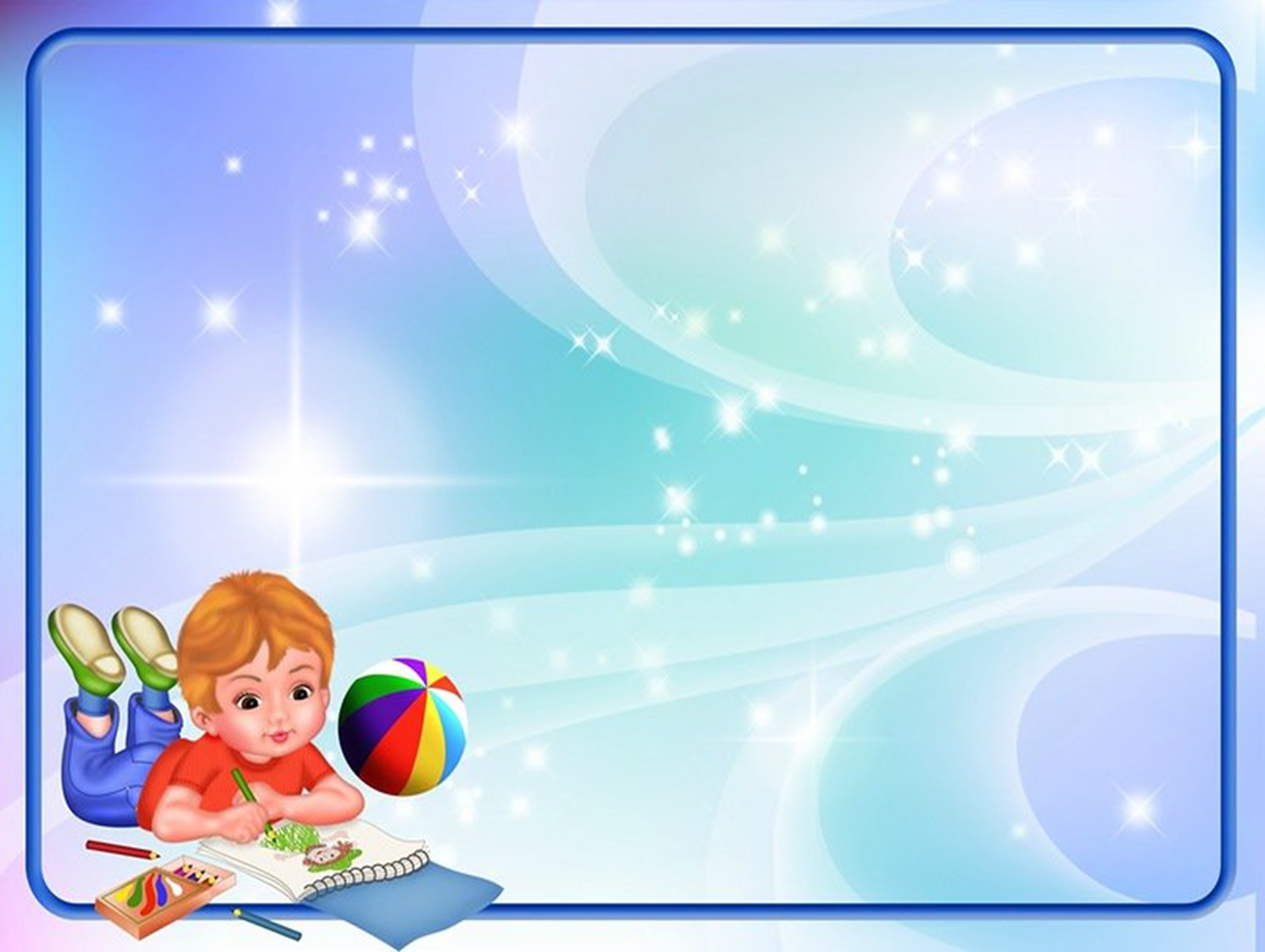 Целью координации работы логопеда и воспитателя по коррекции звукопроизношения является:
 Логопед исправляет нарушения речи: готовит артикуляционный уклад дефектных звуков, ставит их.
 Воспитатель проводит коррекционную работу: автоматизирует поставленные звуки в словах, словосочетаниях, фразах.
	Необходимо учитывать разграничение функций логопеда и воспитателя. Например, в процессе работы по лексической теме логопед на занятиях знакомит детей с каждой новой лексико-грамматической категорией, 
                        выделяя тех детей, для которых необходимо
                                     закрепление материала, и 
                                     осуществляет эту работу на 
                                     индивидуальных логопедических
                                     занятиях.
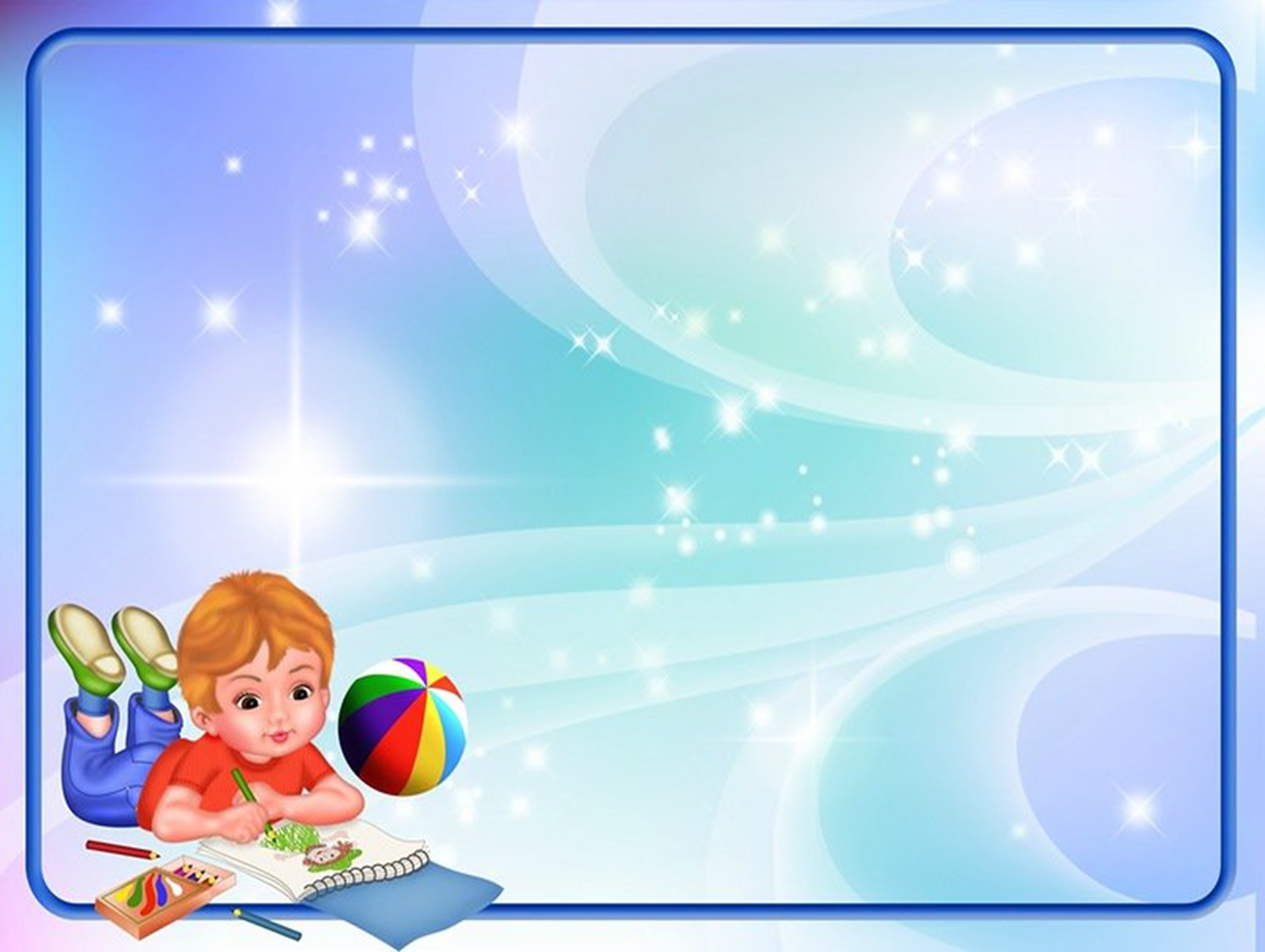 Воспитатель, в свою очередь, проводит занятия по развитию речи, осуществляет ознакомление детей с окружающим миром и художественной литературой с учетом лексических норм. Пополняет, уточняет и активизирует словарный запас детей в процессе большинства режимных моментов (самообслуживания, , хозяйственно-бытового труда, труда на природе, на прогулке, экскурсии, в играх и развлечениях), систематически контролирует грамматическую правильность речи детей в течение всего времени общения
                       с ними. Важно, чтобы дети под руководством
                        воспитателя научились слышать 
                                     грамматические и фонетические 
                                     ошибки в своей речи и 
                                     самостоятельно исправлять их.
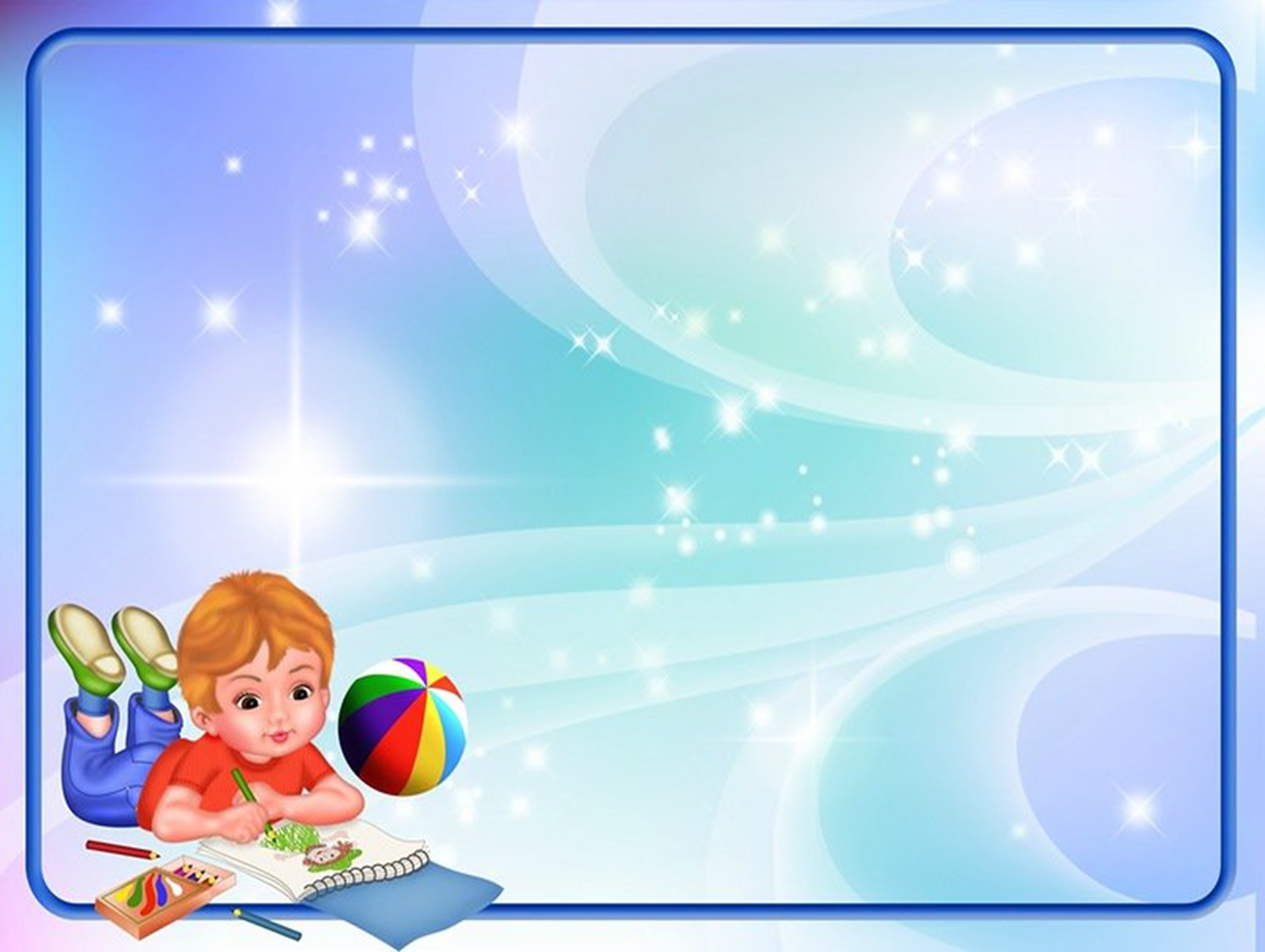 Таким образом, положительные результаты достигаются сотрудничеством учителя-логопеда и воспитателей. Только тесная взаимосвязь в работе позволяет добиваться положительных результатов в коррекции речи дошкольников.
СПАСИБО ЗА ВНИМАНИЕ!